U 4 p 26-27 favorite pastimes
Tr. Nora Khalid
Goals:
Listen for specific information about freetime activities

Know vocabularies related to pastimes, hobbies and leisure activities
What do you do in your free time?
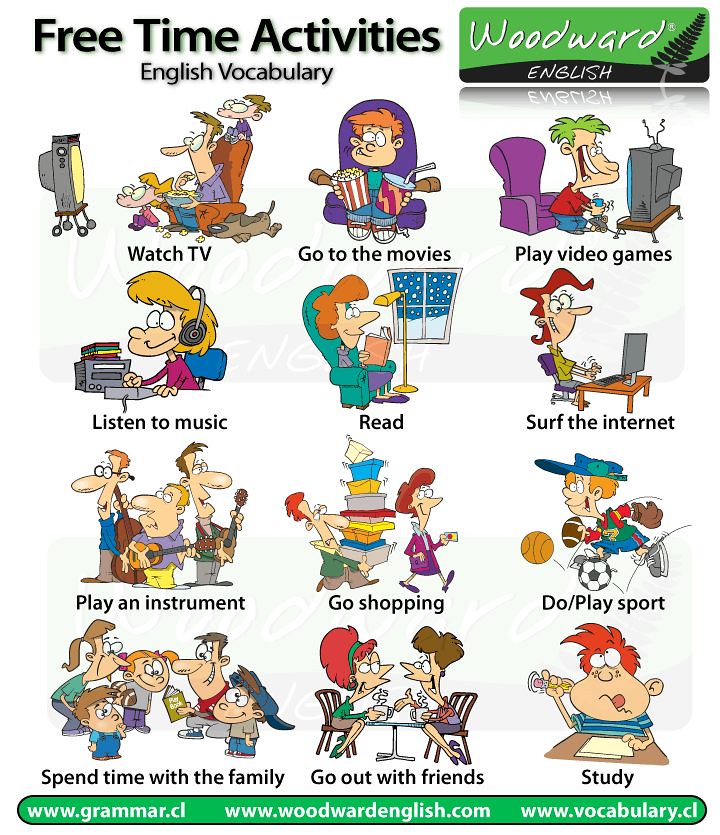 What do you do in your free time?
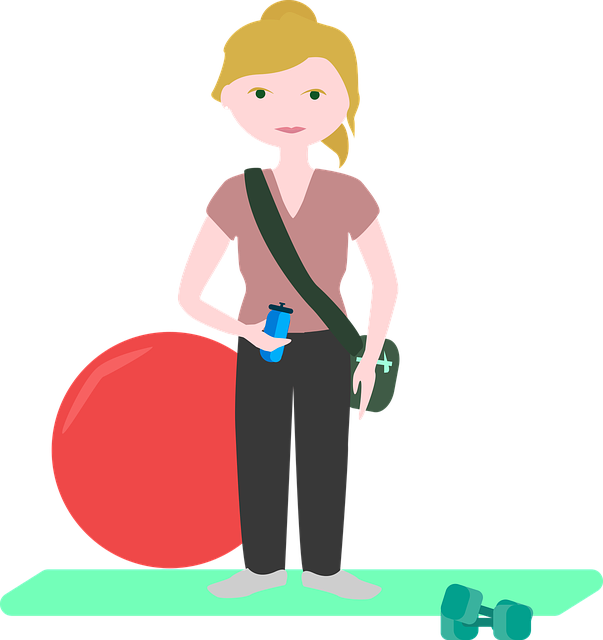 I go to the gym three times a week.
What do you do in your free time?
I surf the Internet two or three times a week.
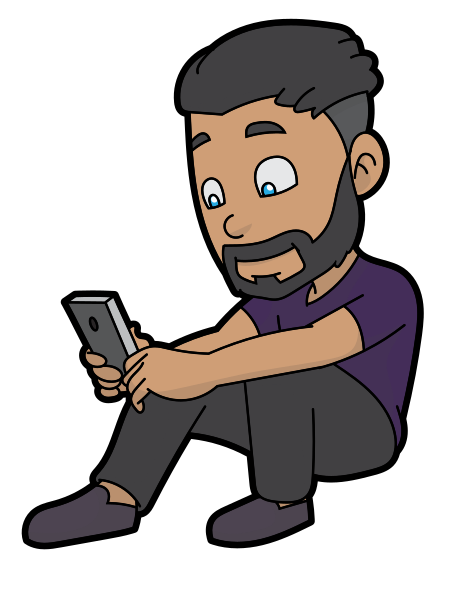 What do you do in your free time?
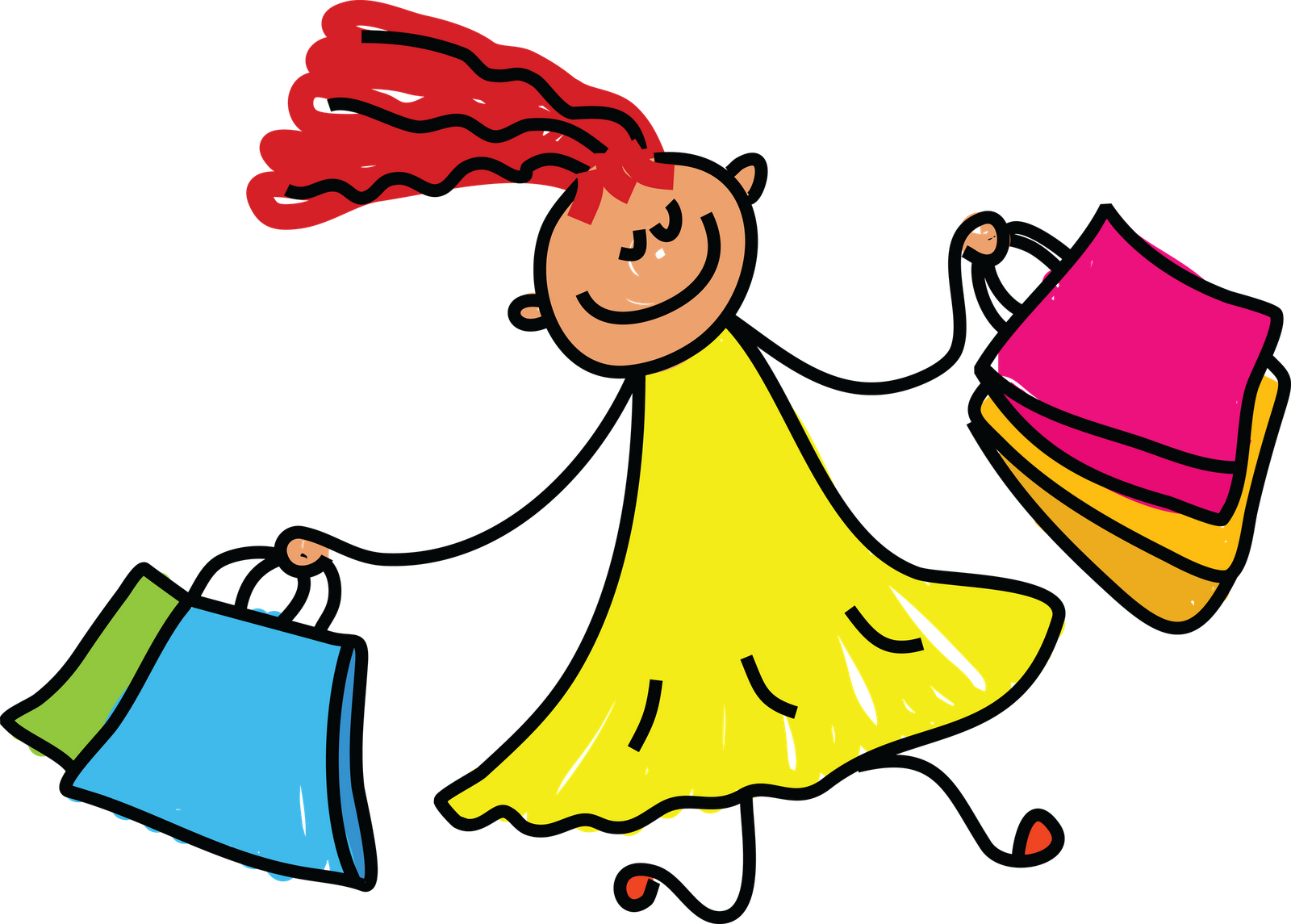 I go to the mall once or twice
 a month.
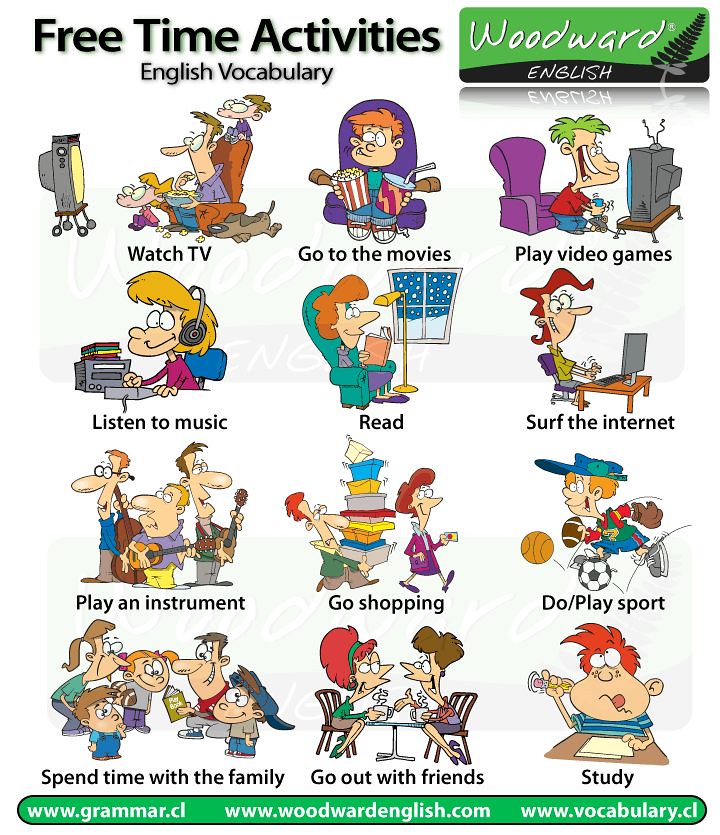 What are the people doing in these pictures?
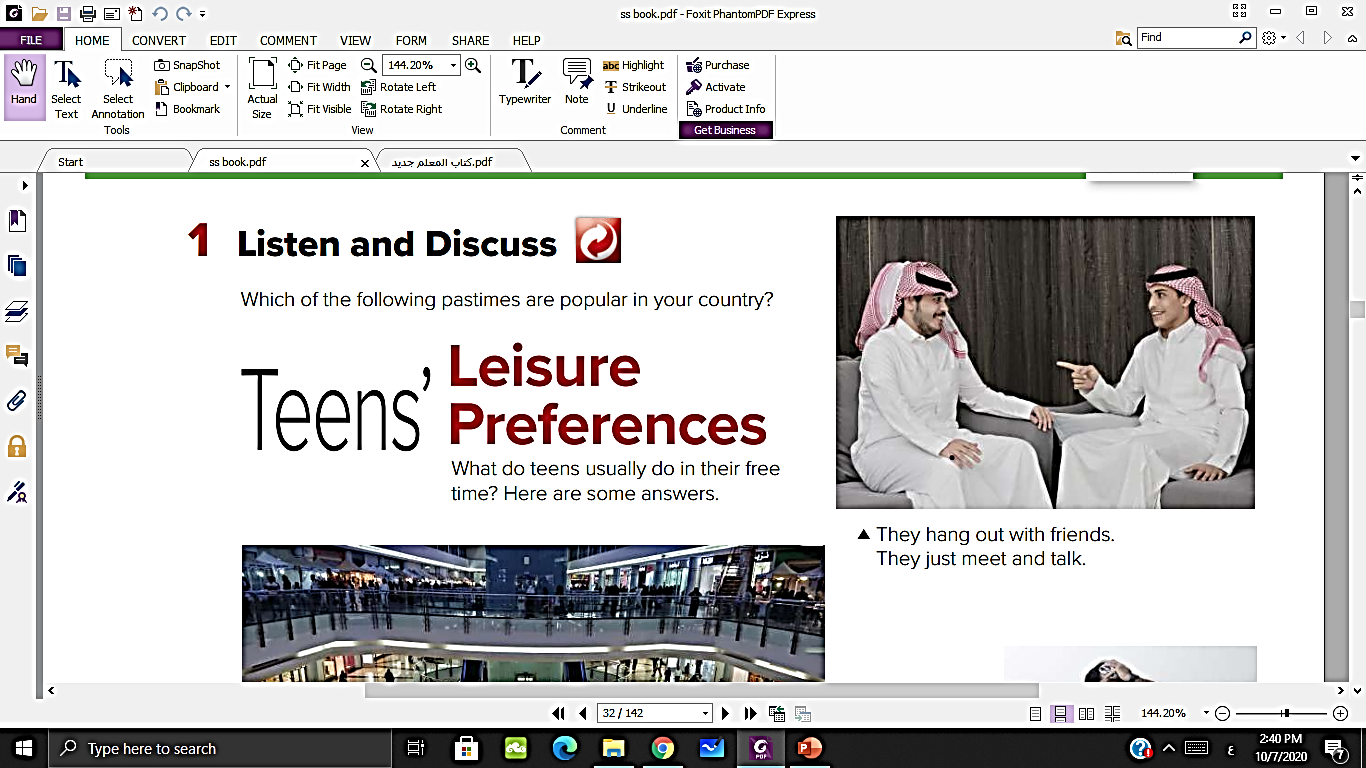 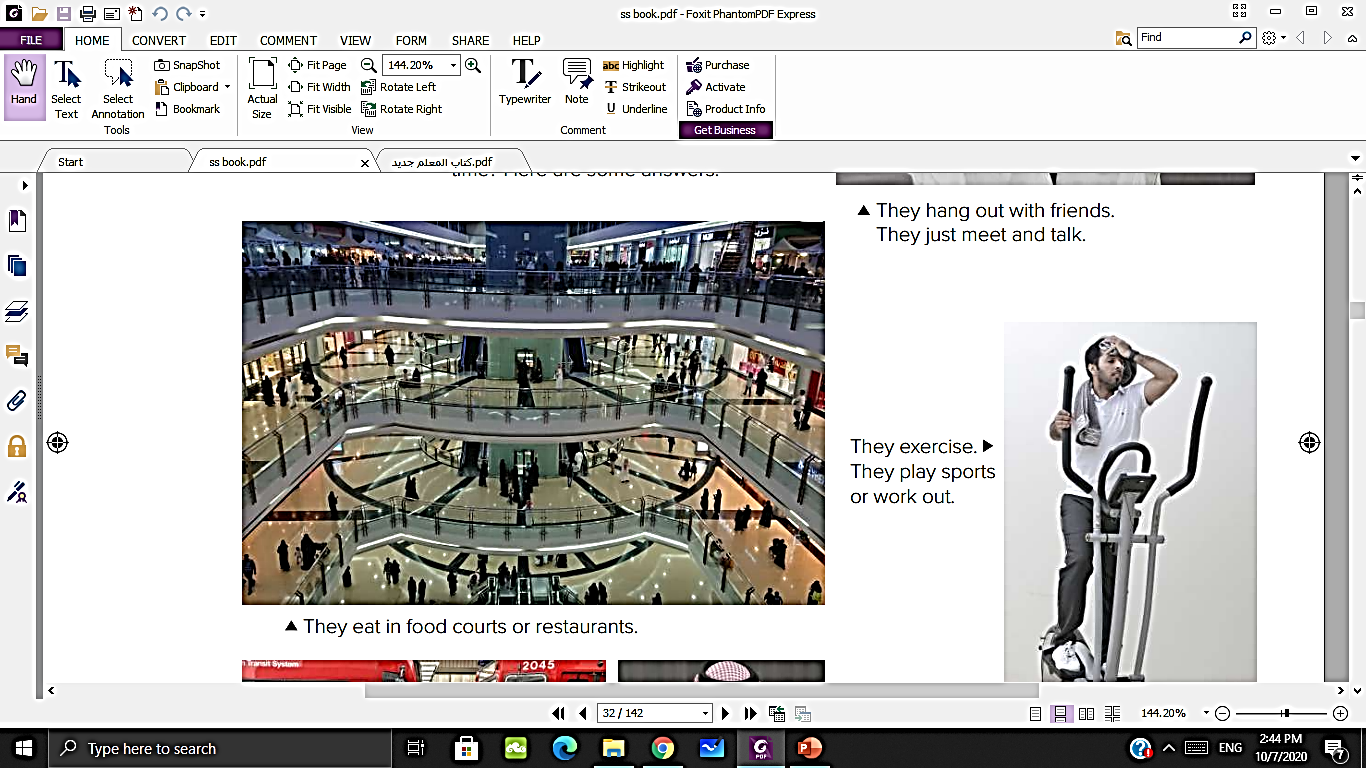 What are the people doing in these pictures?
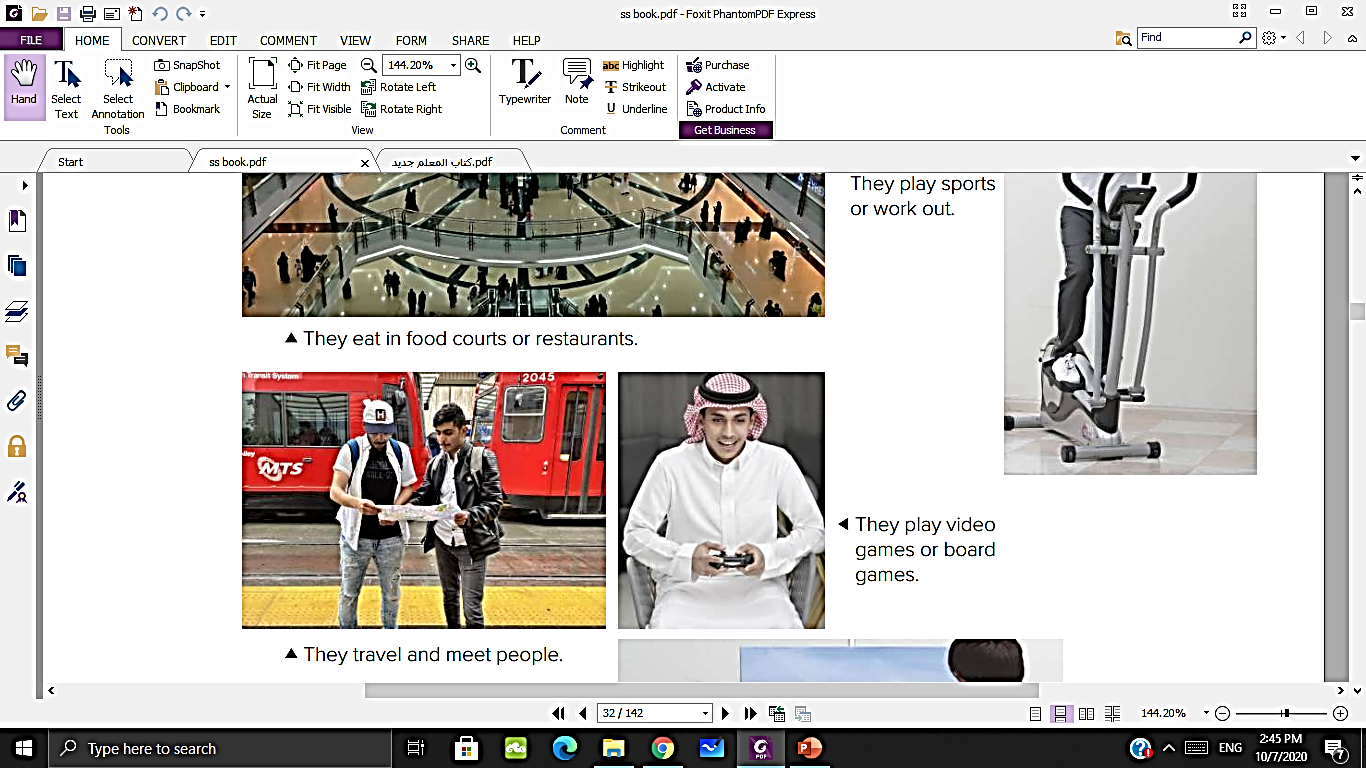 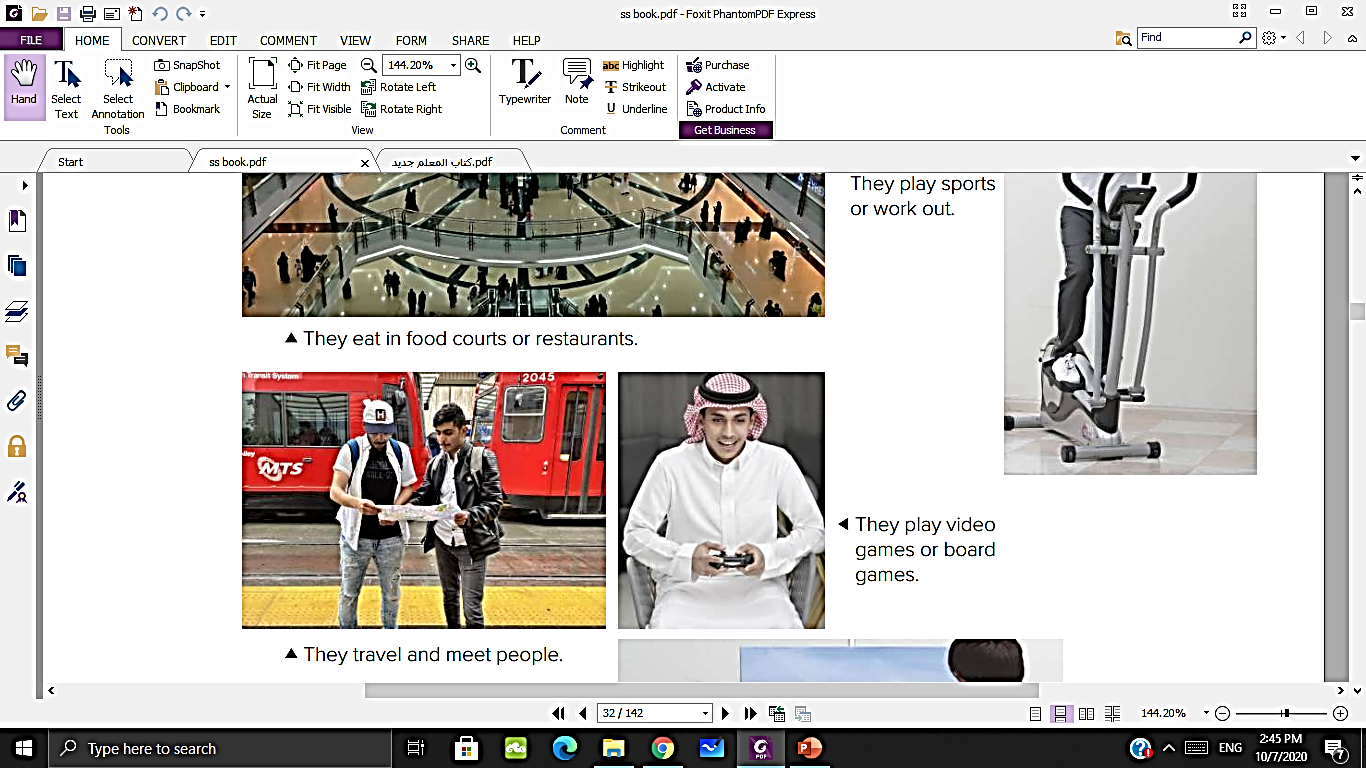 What are the people doing in these pictures?
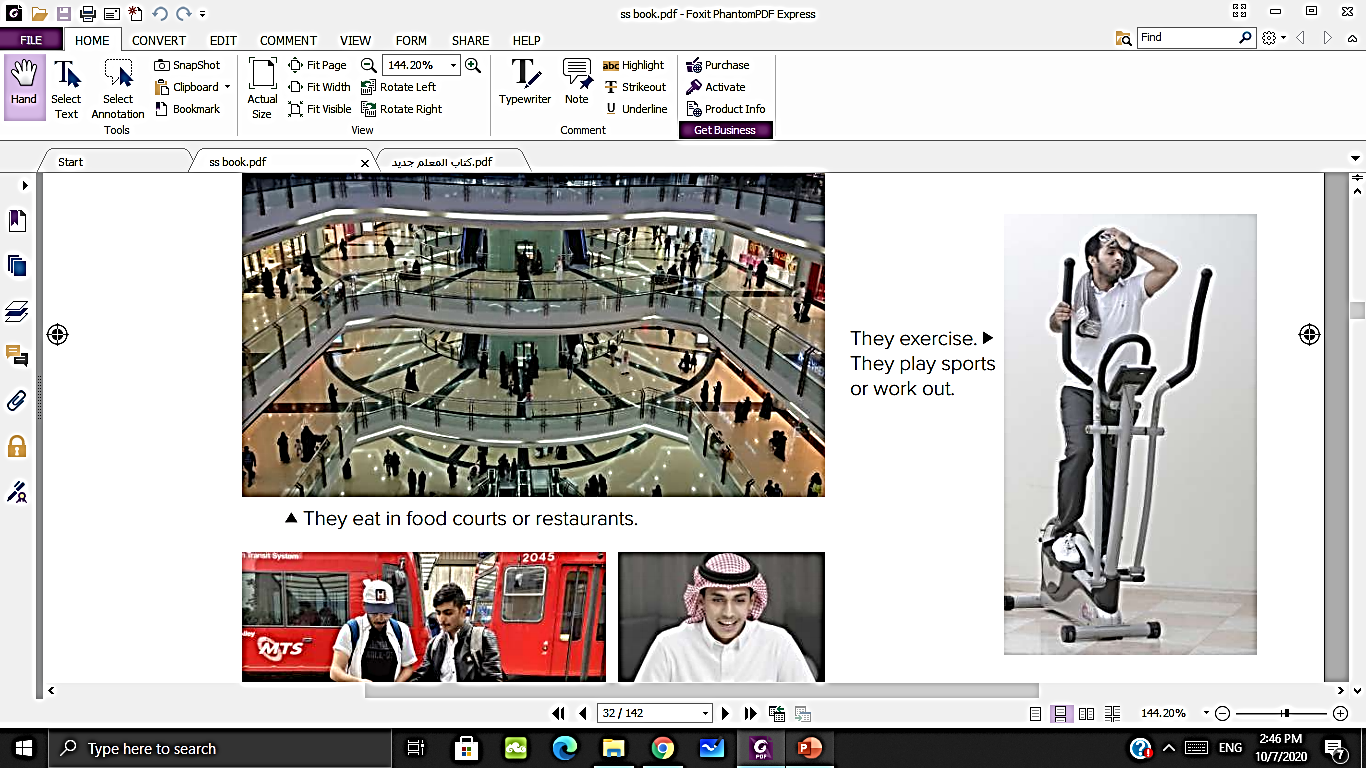 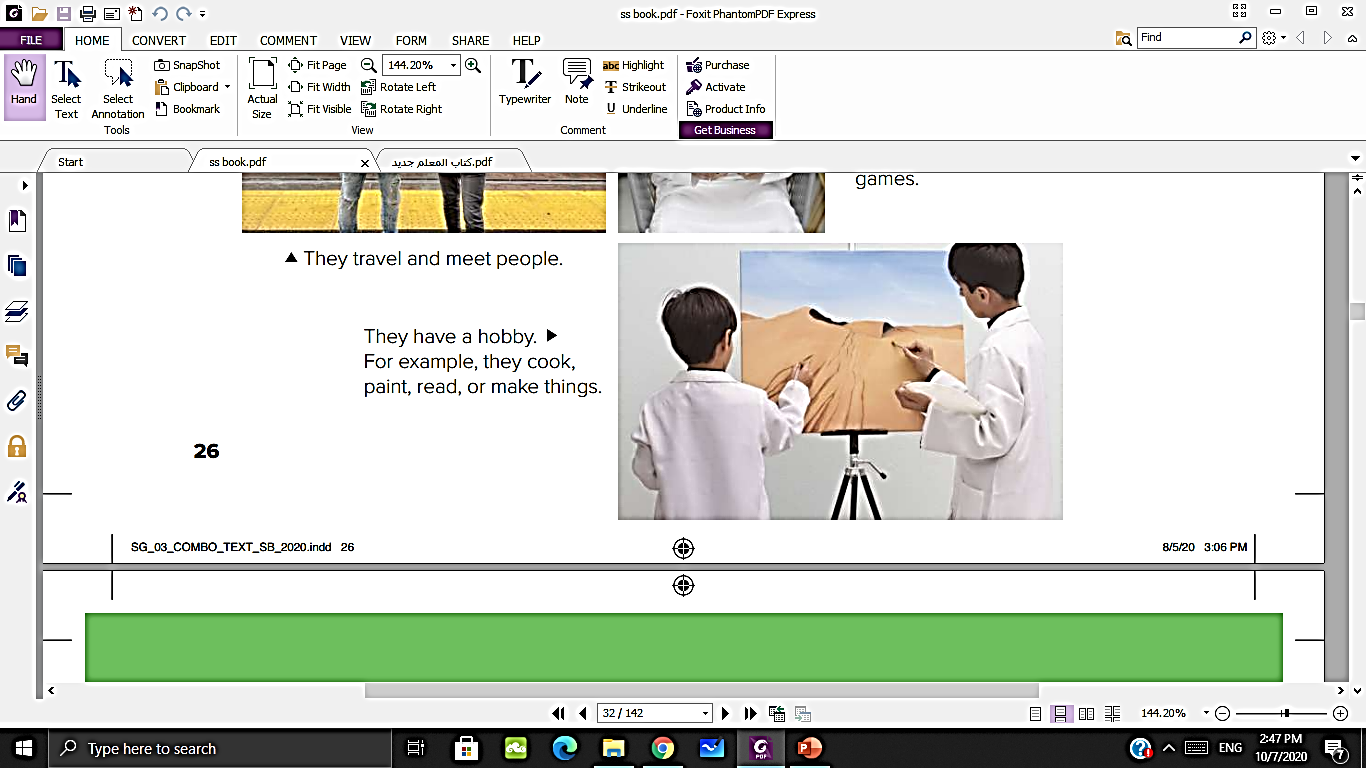 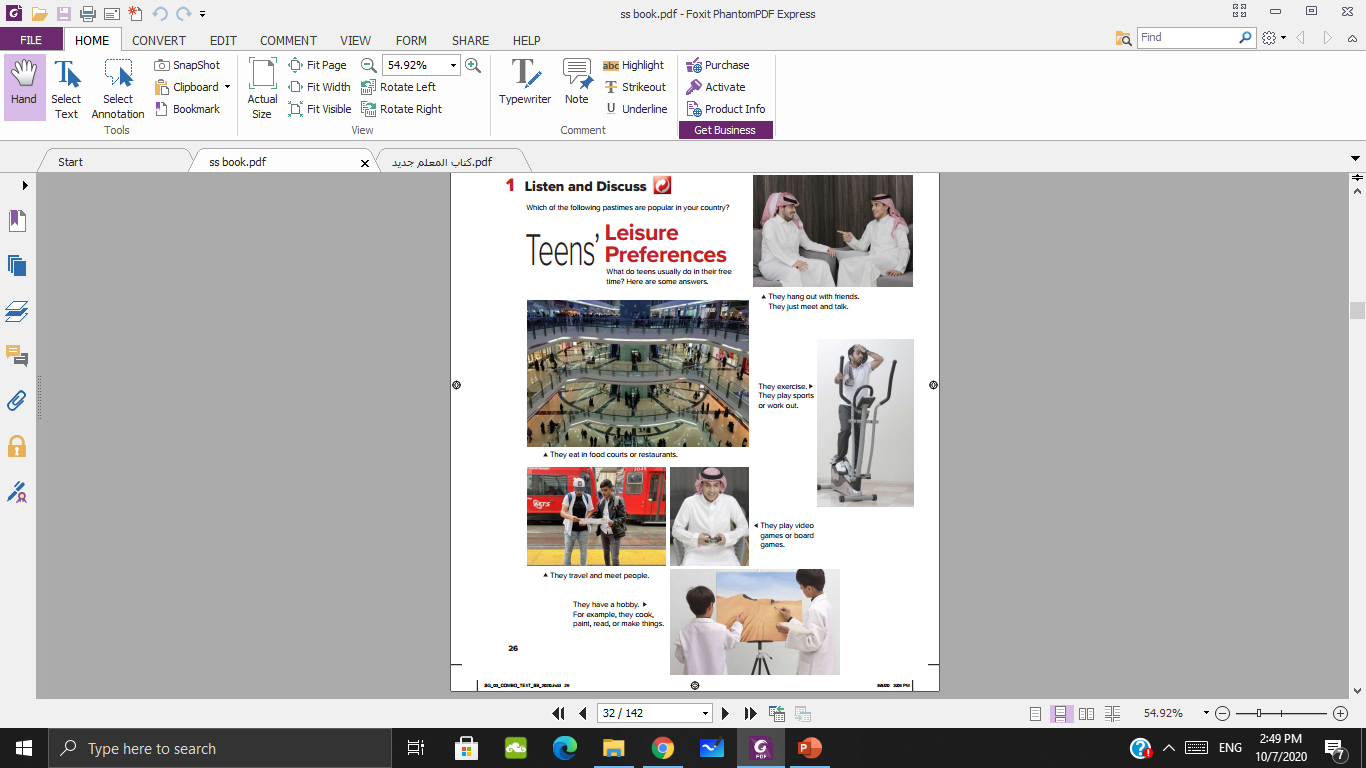 What do the pictures have in common?
They all show pastimes or hobbies.
Pastimes
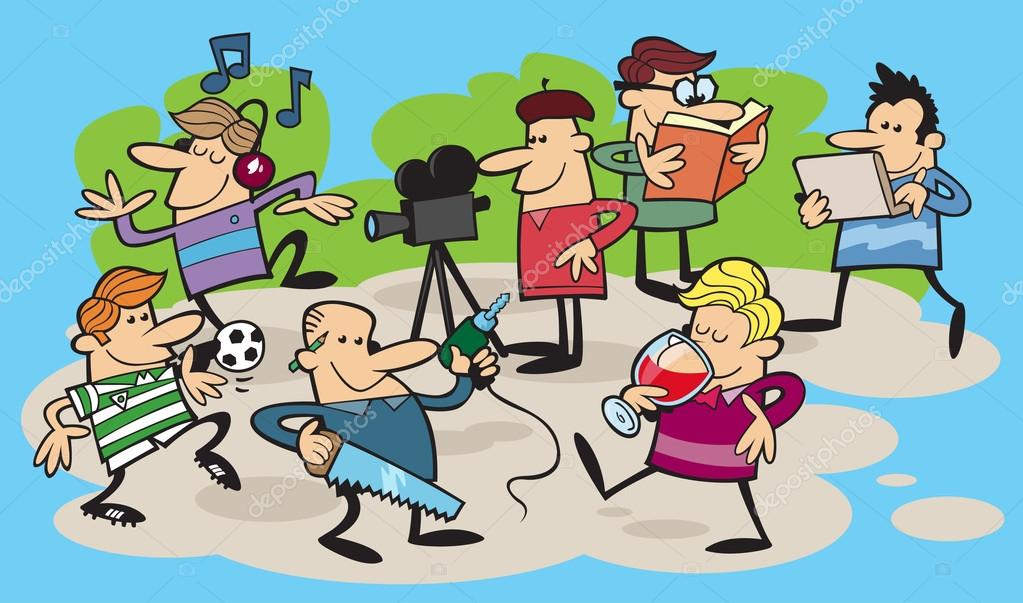 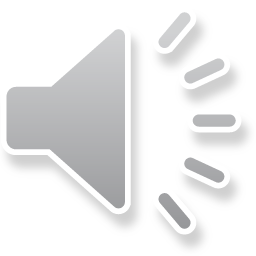 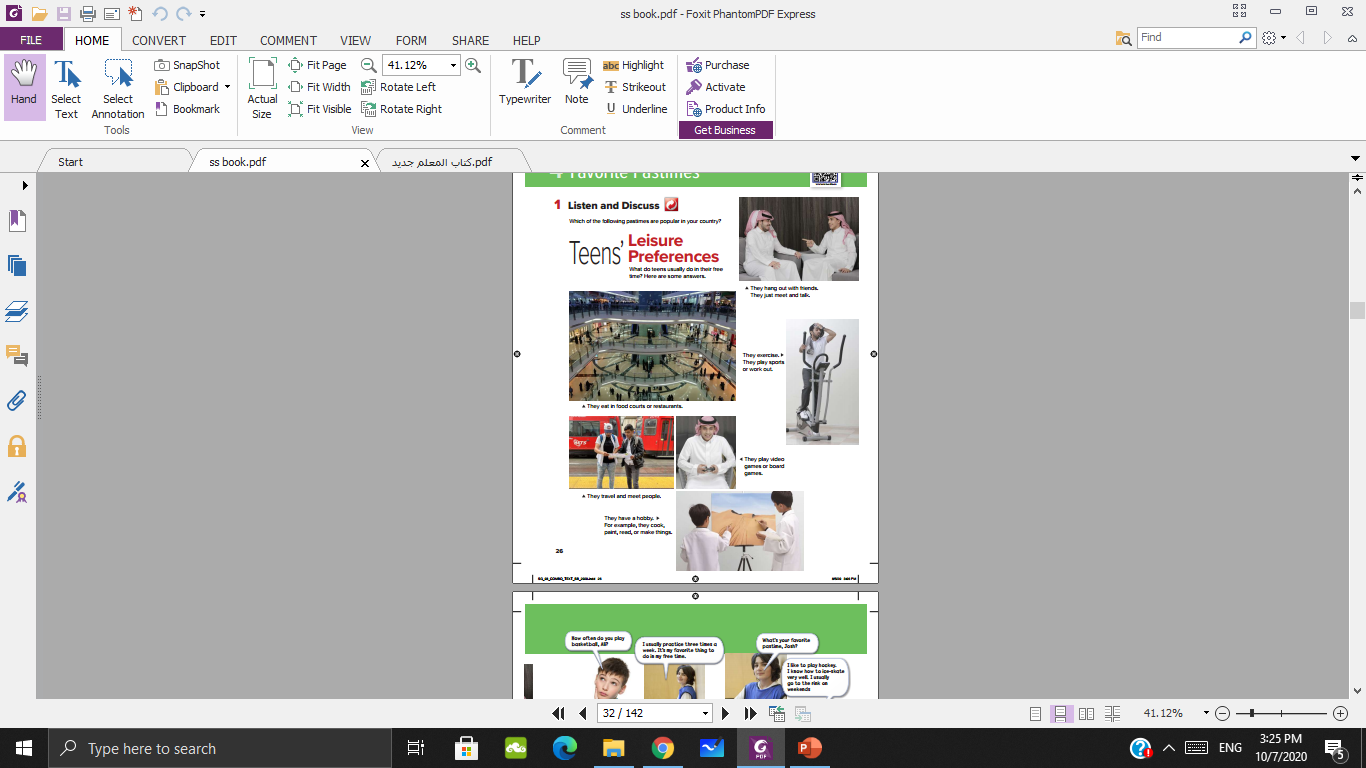 1
2
3
4
5
6
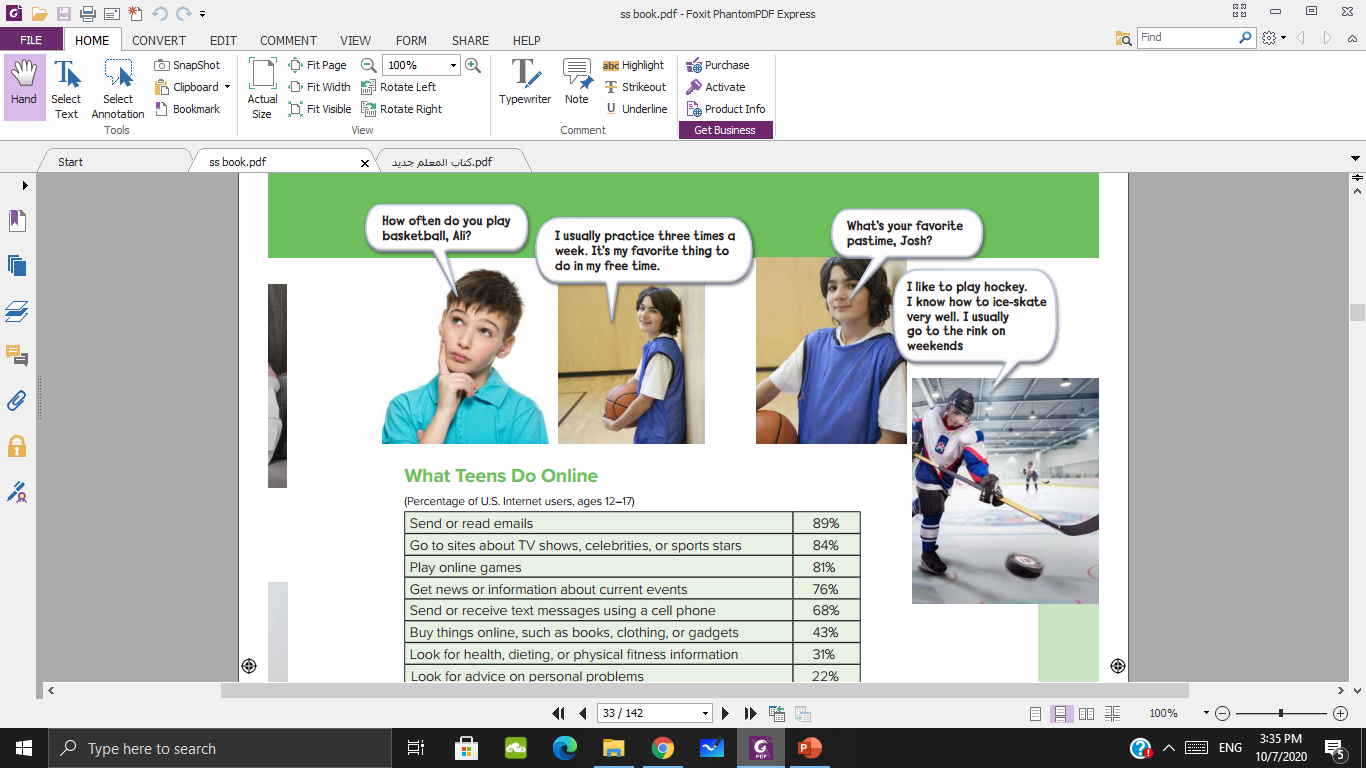 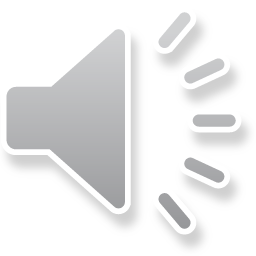 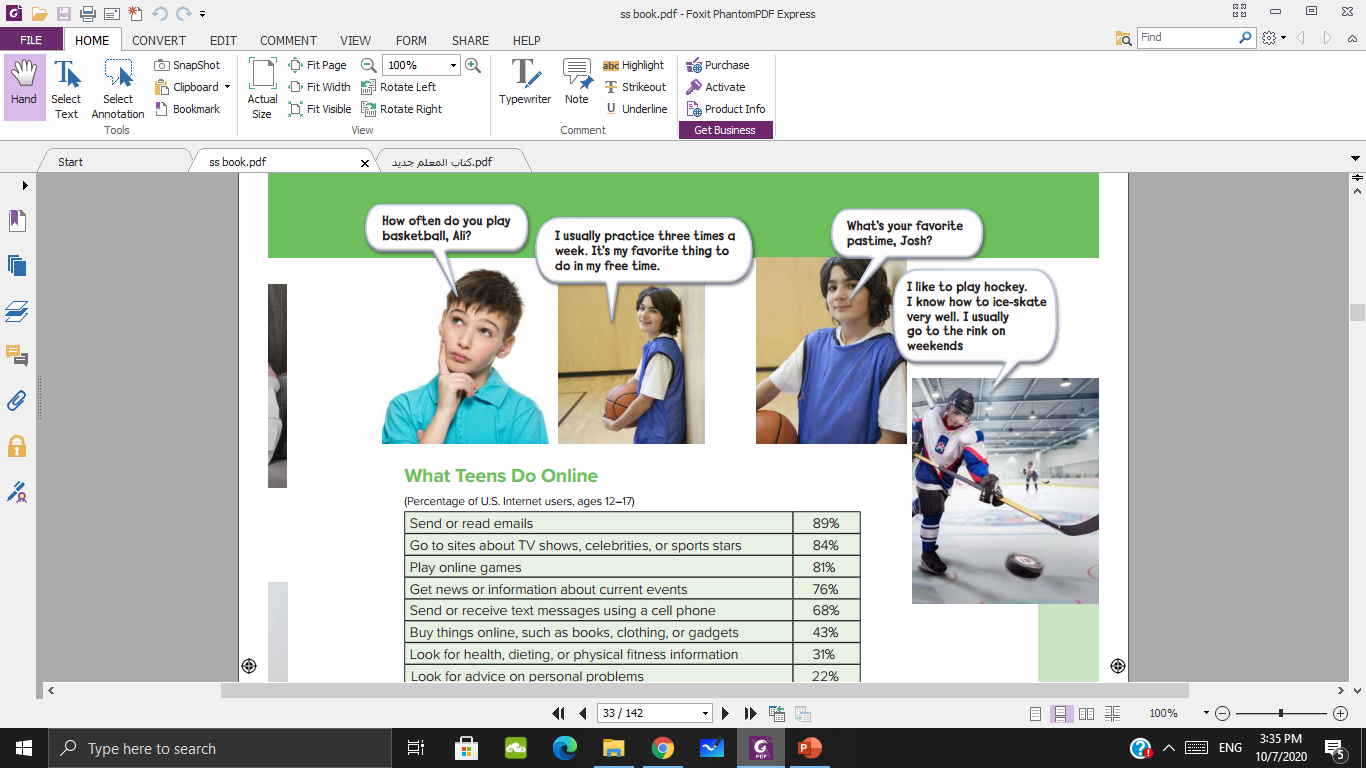 This is a survey
How old are the people who gave answers in the survey?
What is the second most popular?
What is the subject of the survey?
What is the most popular online activity?
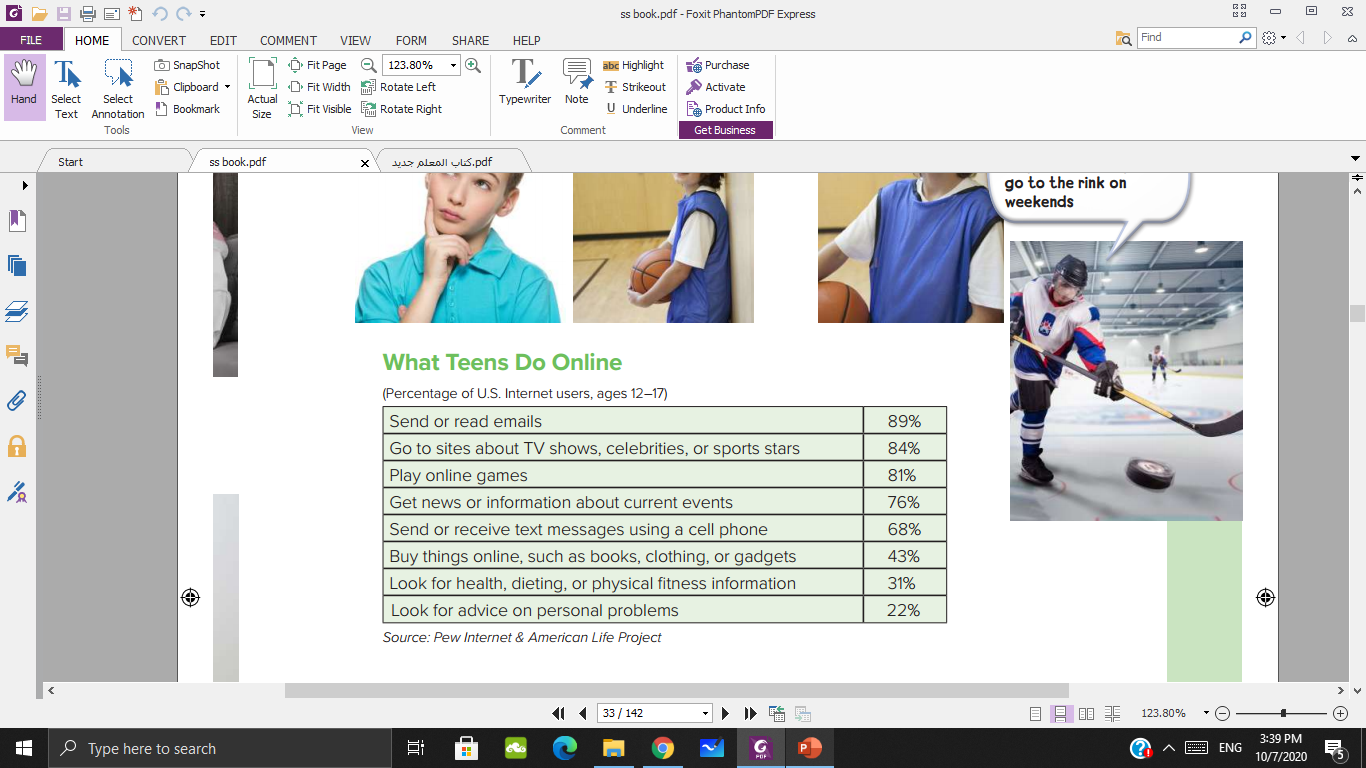 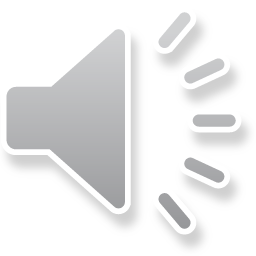 This is a survey
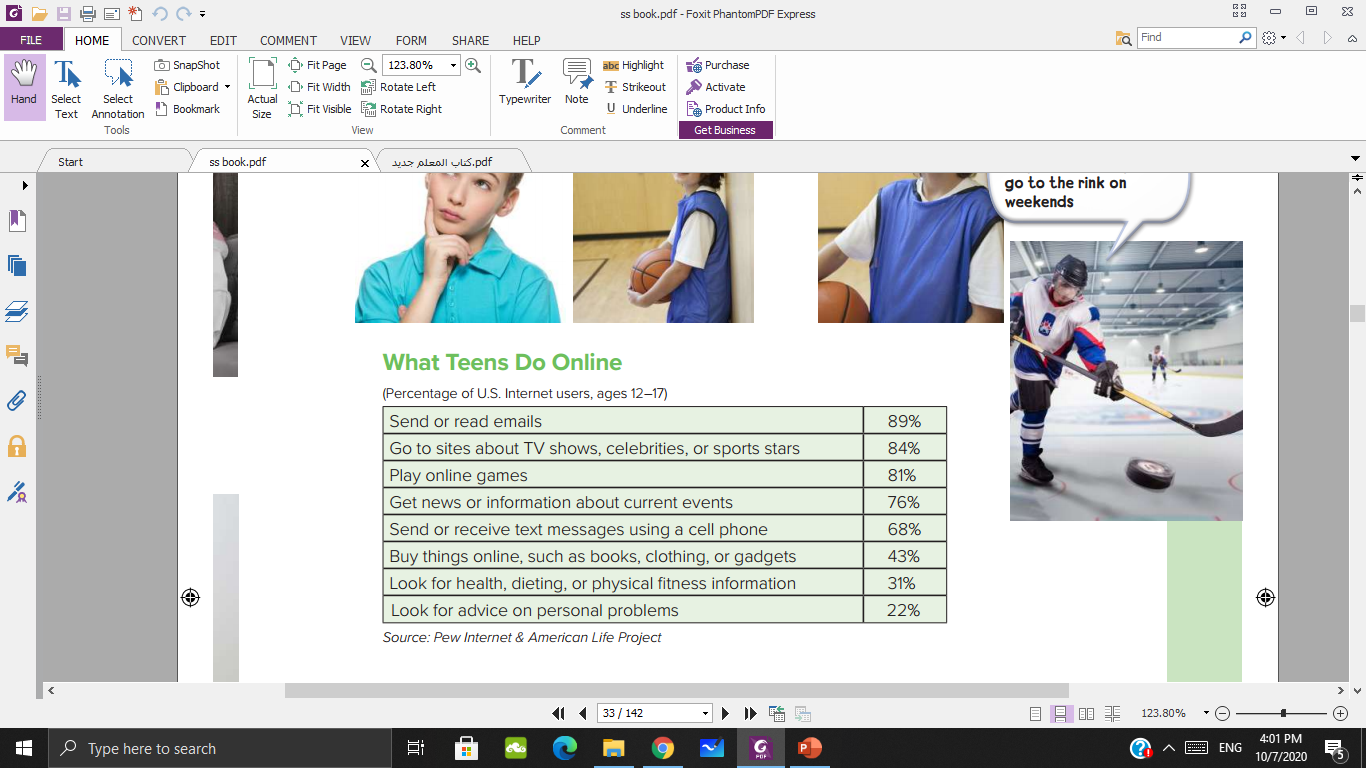 Do you think the survey results are the same forteens in this country? If not, what’s different?
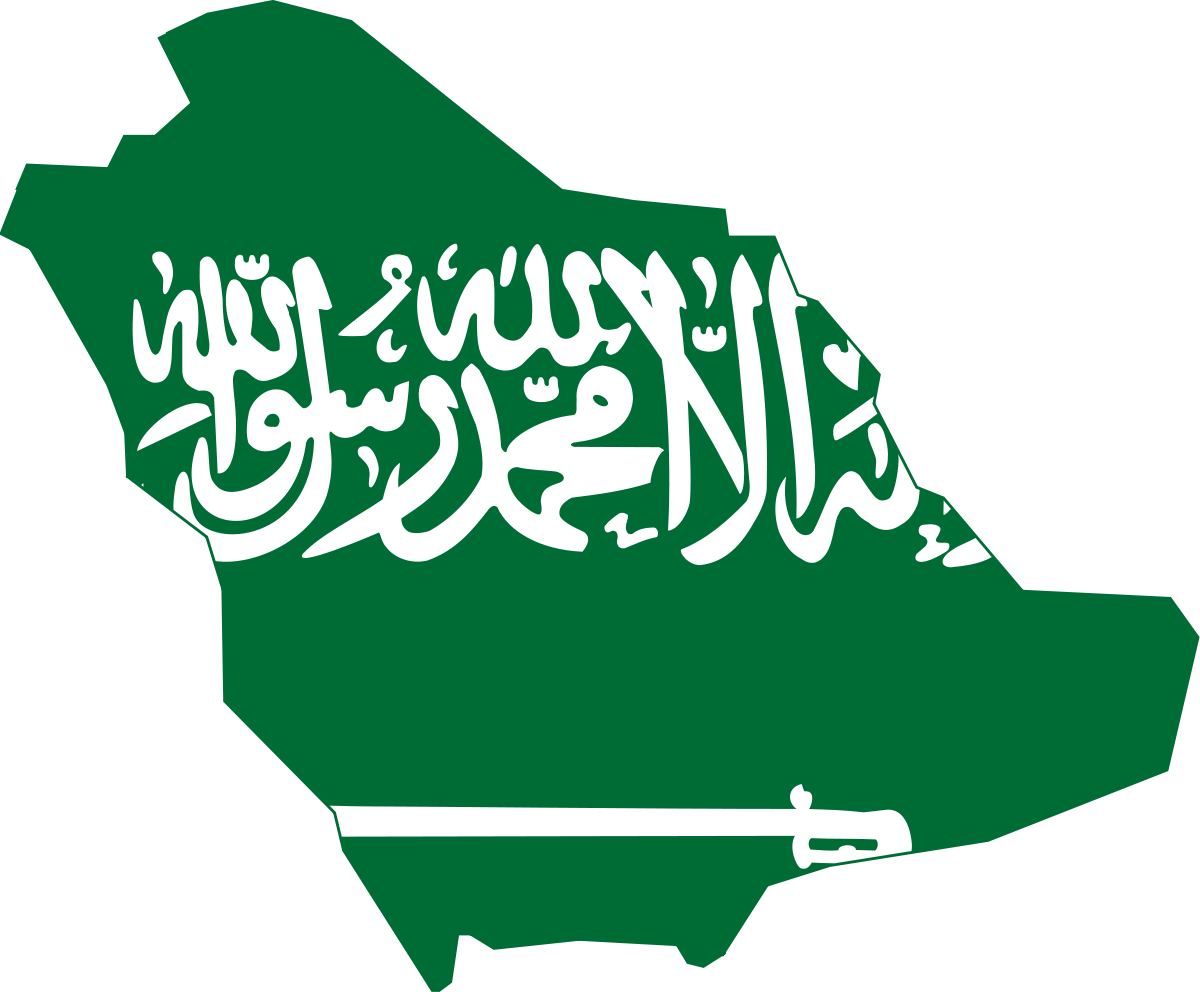 Free time
Spare time
Leisure time
Time
three times a week
Time
A pastime is a hobby or activity people do in their
free time.
Time
How often do you ….
Often
Sometimes
Usually
Always
-40%


I sometimes go to gym
70-60%


I often watch movies
80%



I usually read books
100%


I always surf the web
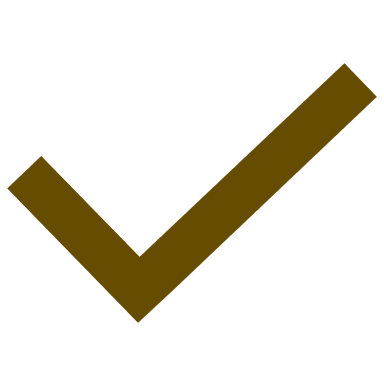 Tick (    ) the activities you often do.
Who’s Ali? Who’s Josh?
Ali
Josh
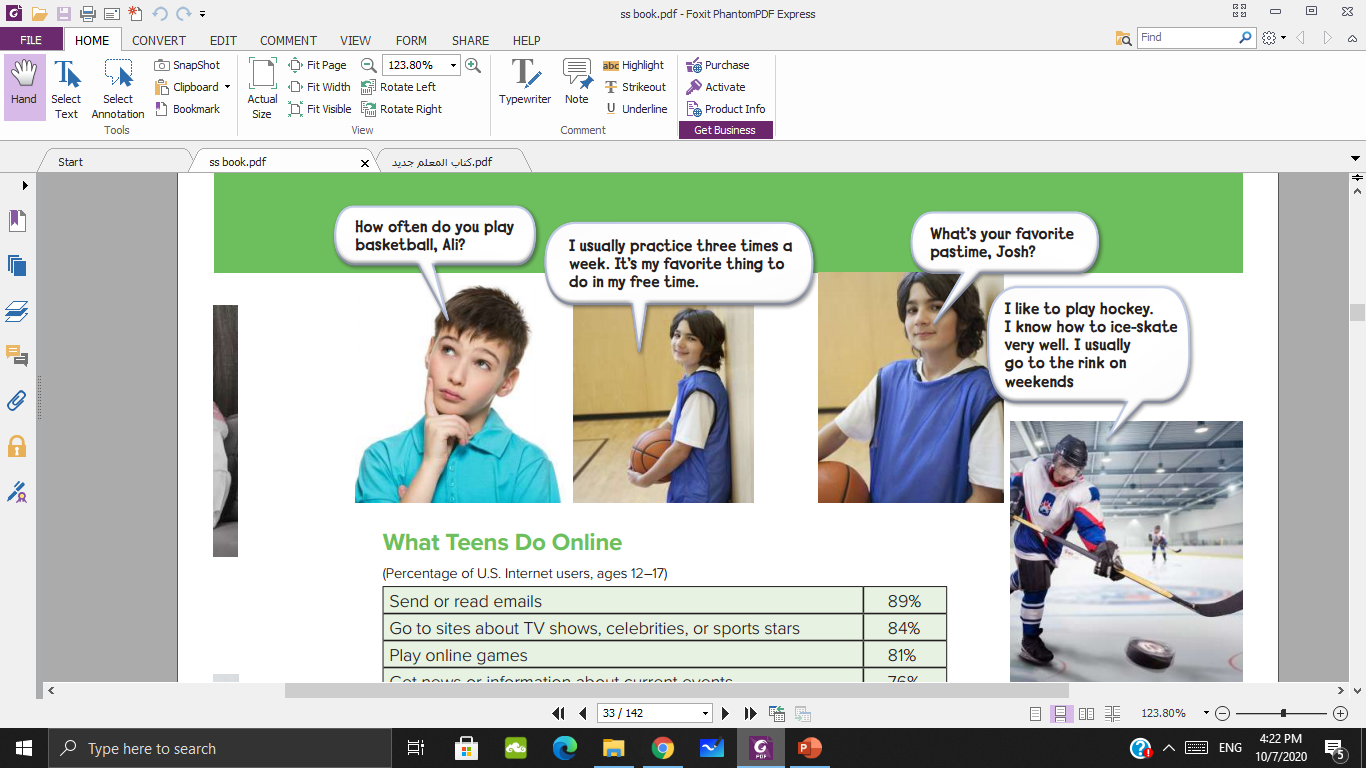 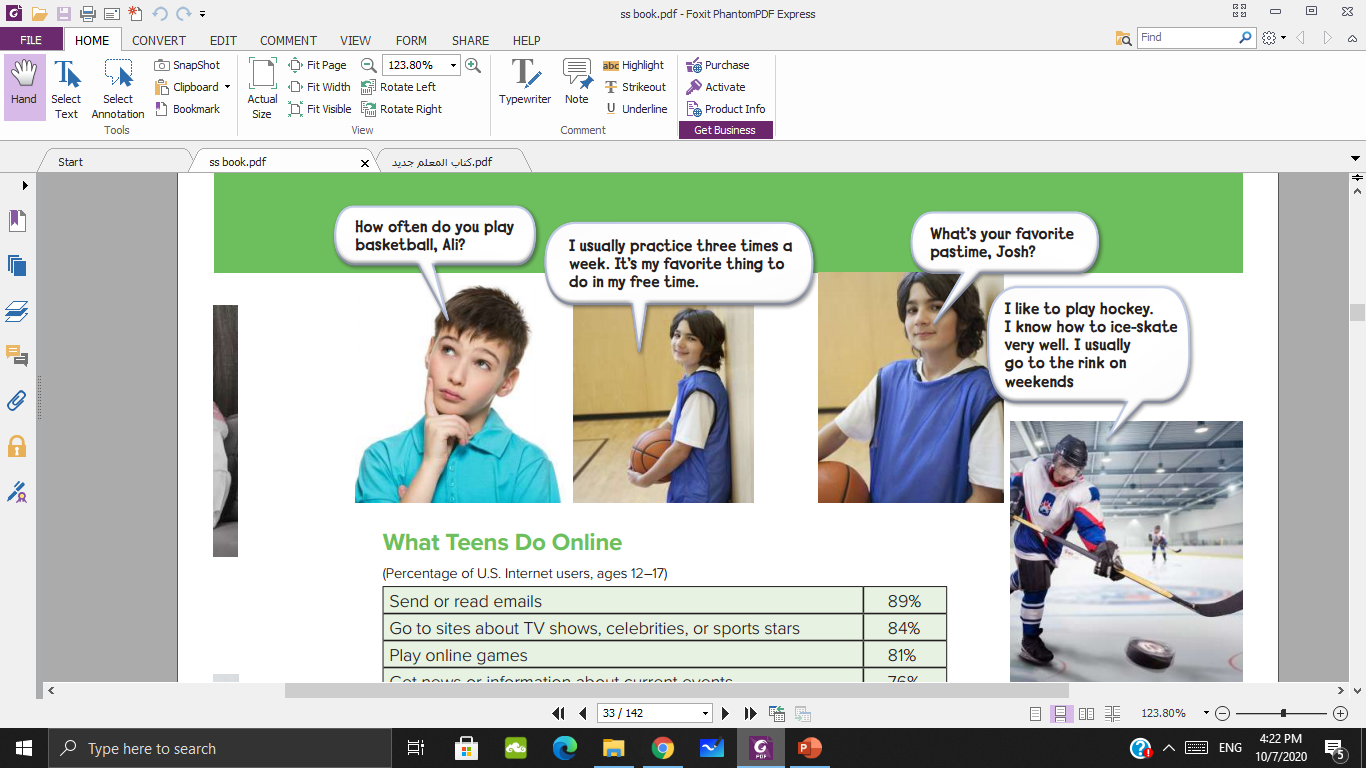 Where is the informationabout teens’ online habits?
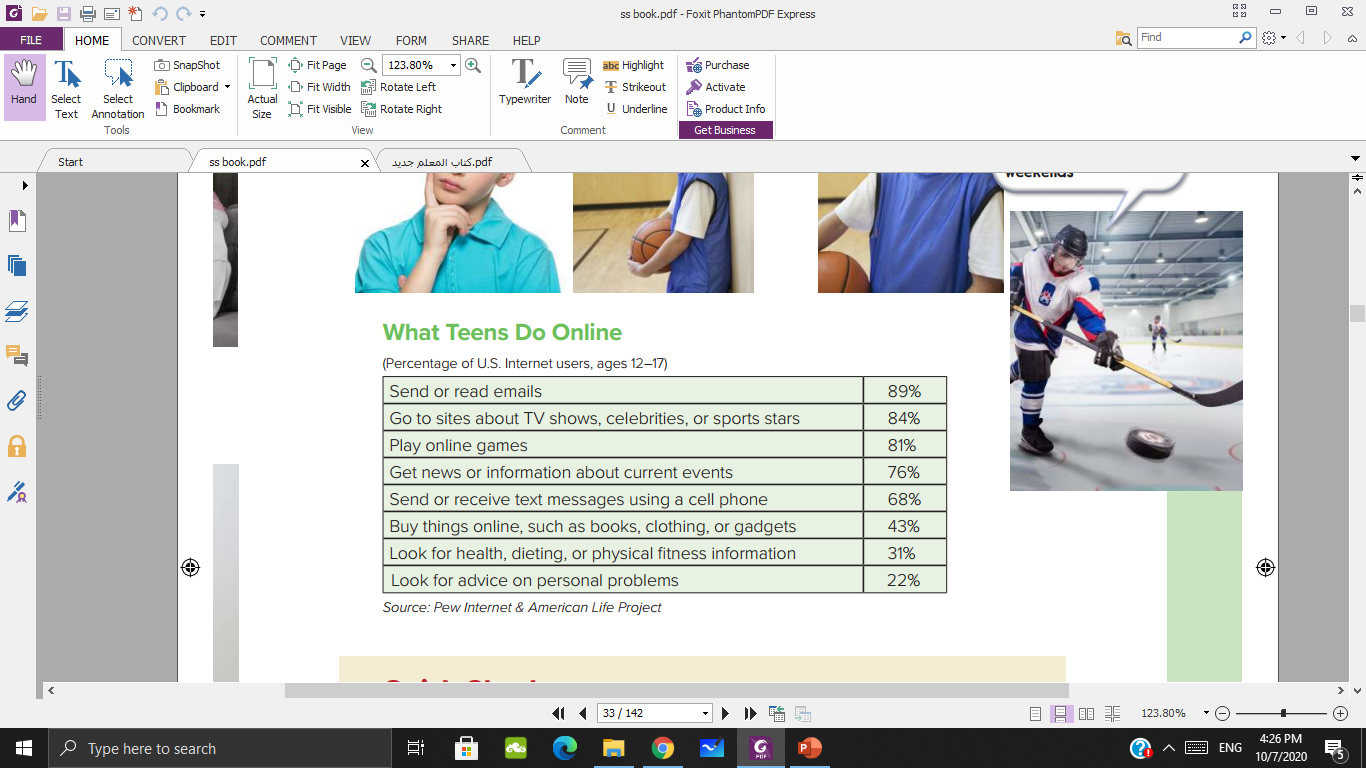 In the survey.
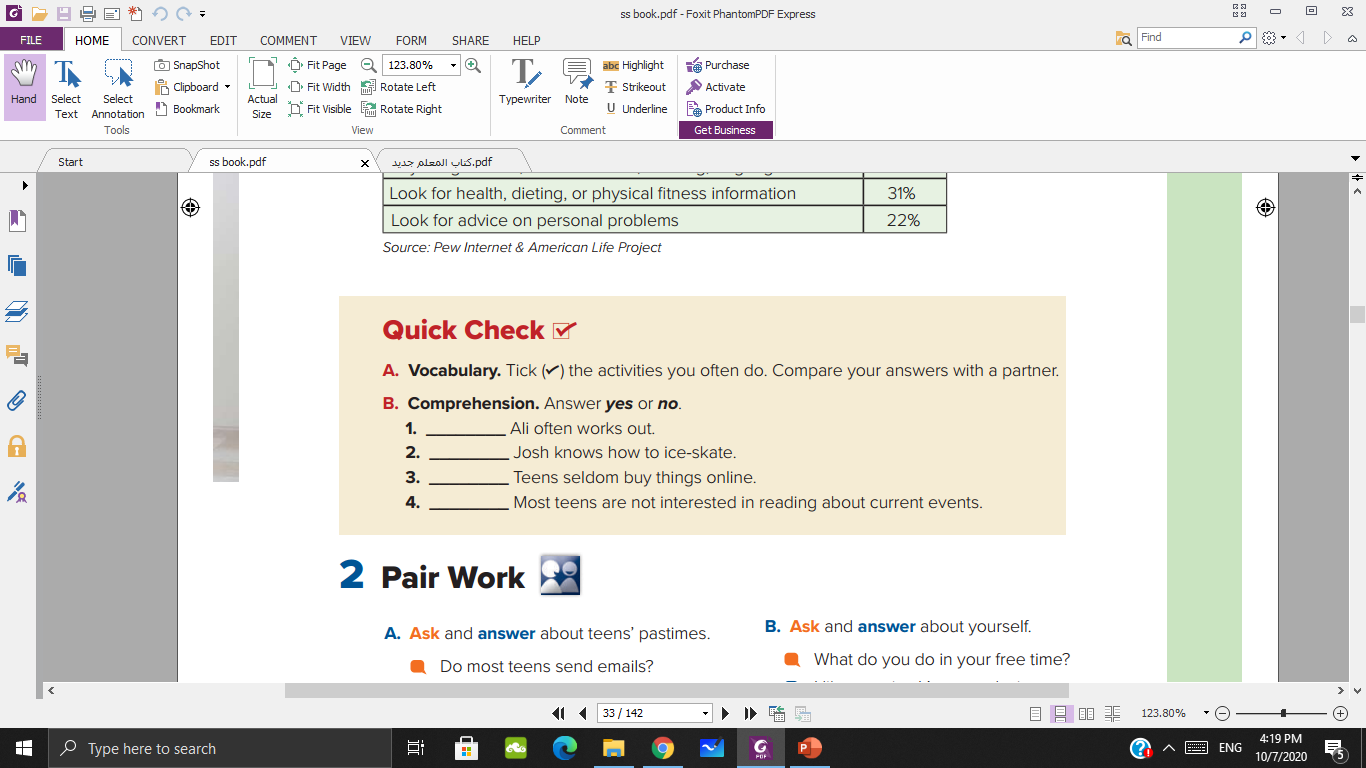 yes
yes
No
No
Homework p 101A